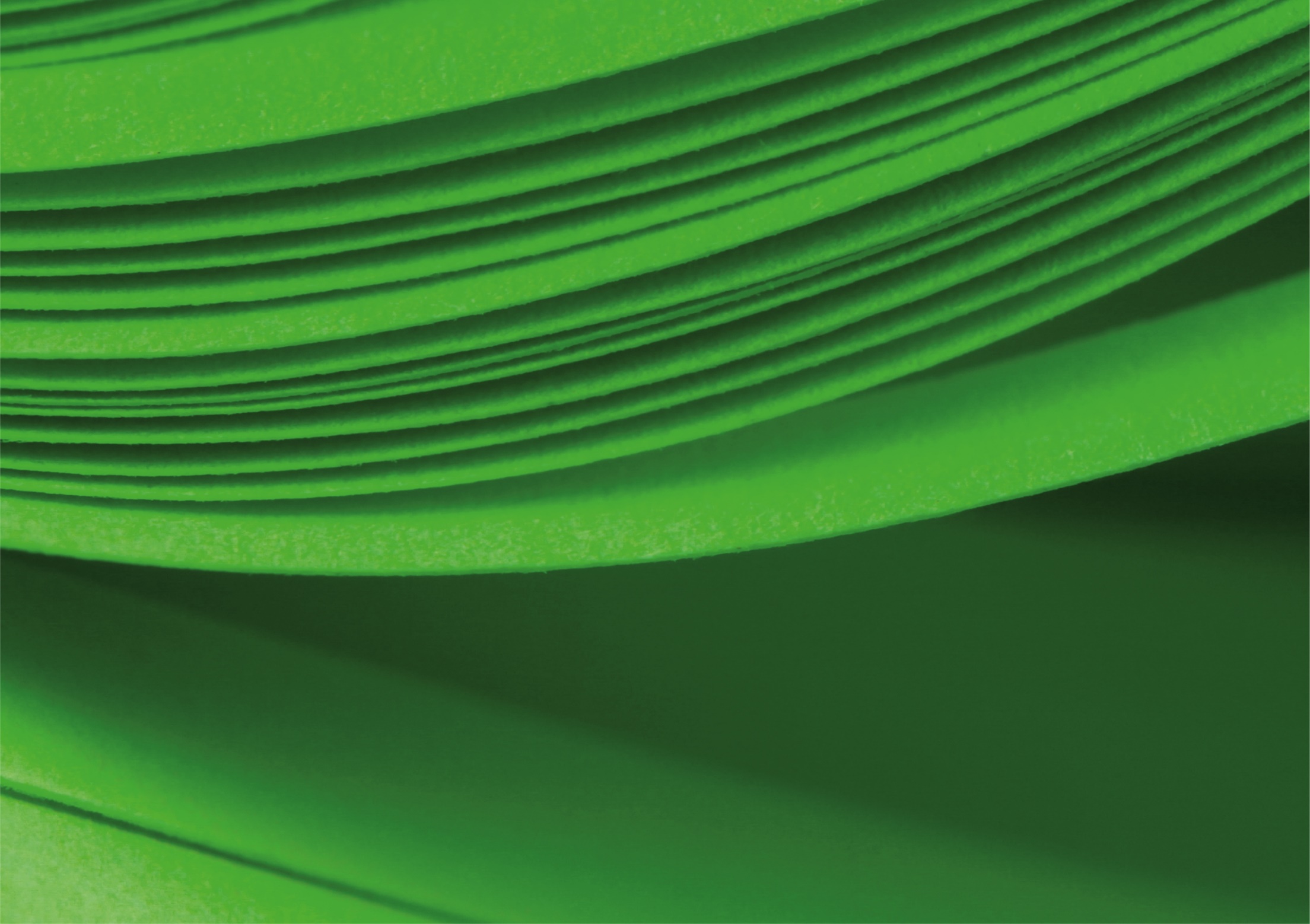 Sol·licituds a la Seu Electrònica
1
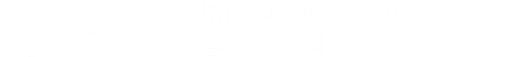 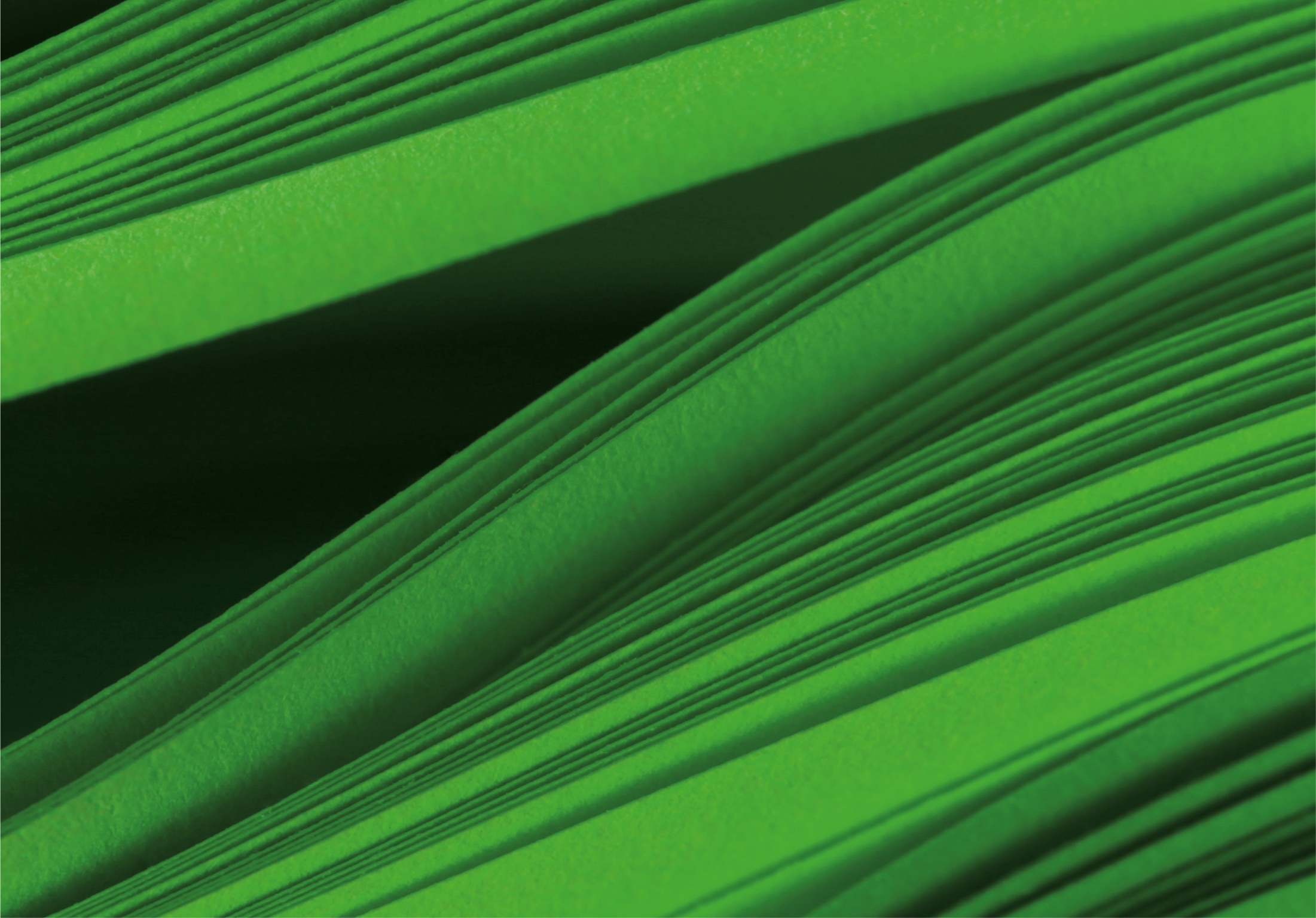 01a.Entra a la Seu Electrònica de la UAB
2.Sol·licita
el canvi de Pla d’Estudis
Tens certificat digital?
SÍ
NO
01b. Obté un Certificat Digital
2
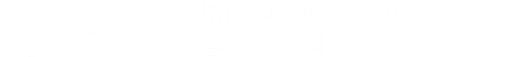 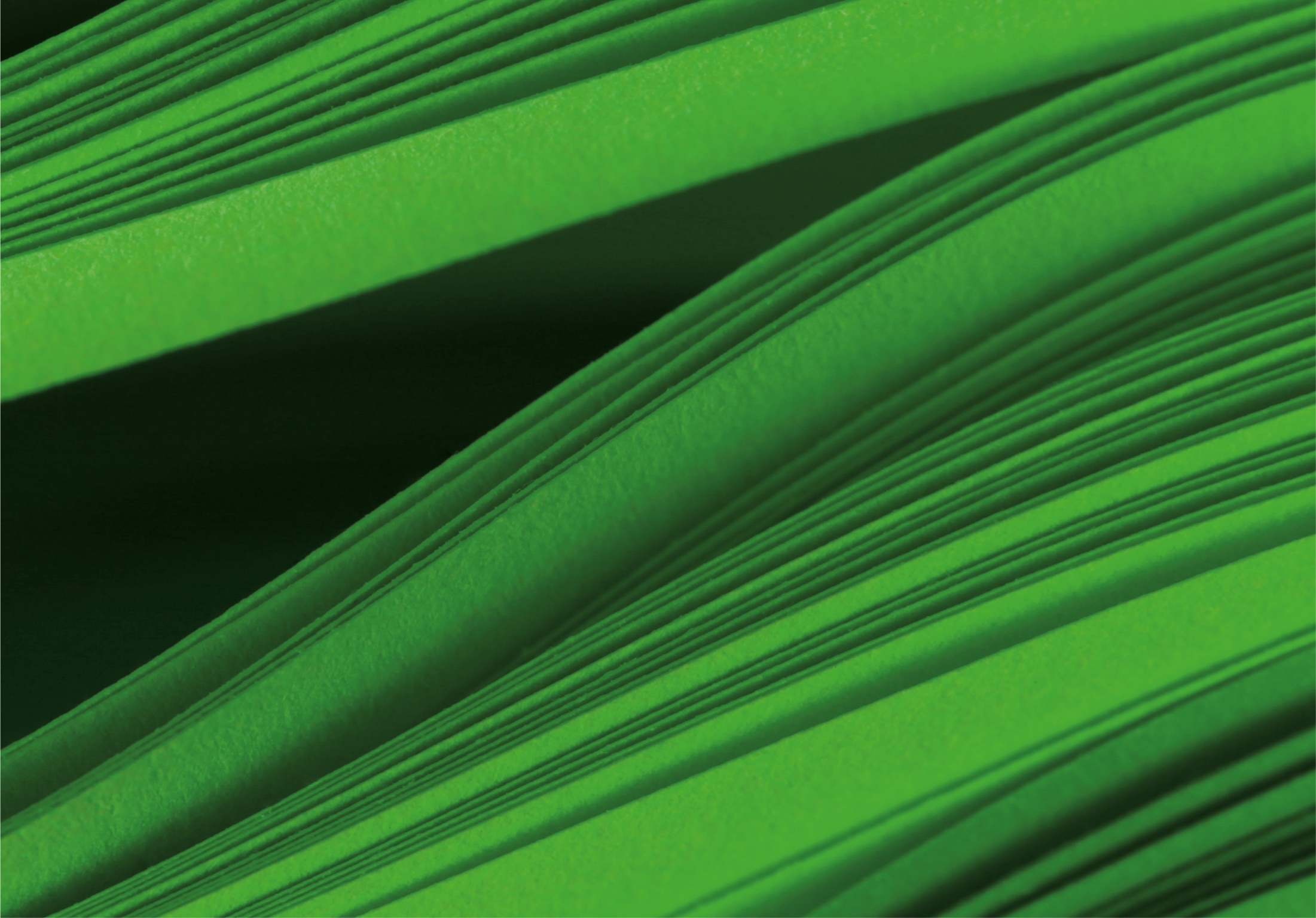 01a
Si ja tens certificat digital:
Entra a la Seu Electrònica de la UAB
3
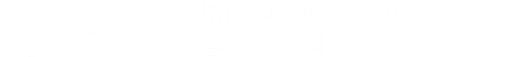 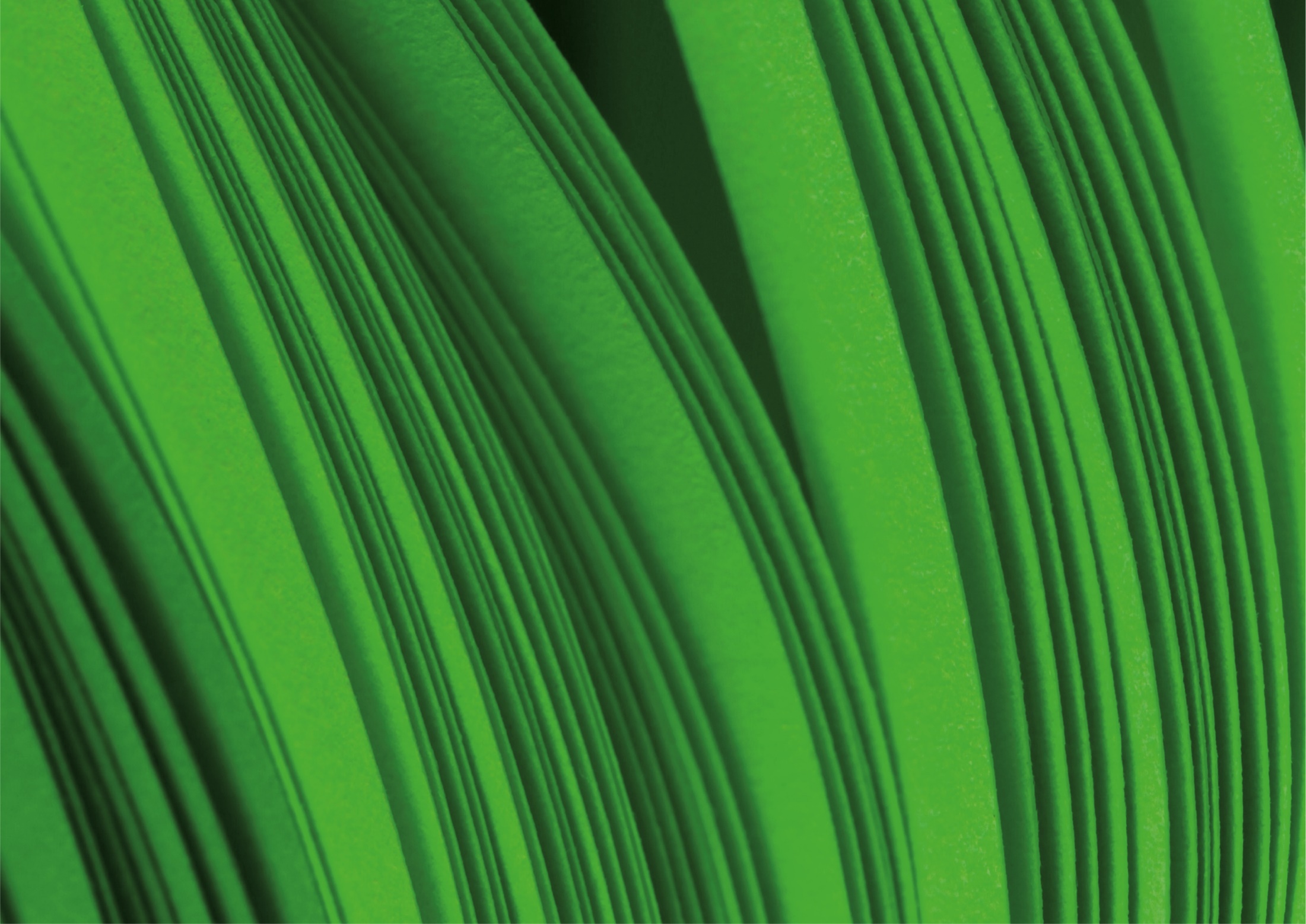 Seu electrònica
Entra a www.uab.cat > Dreceres i selecciona Seu electrònica
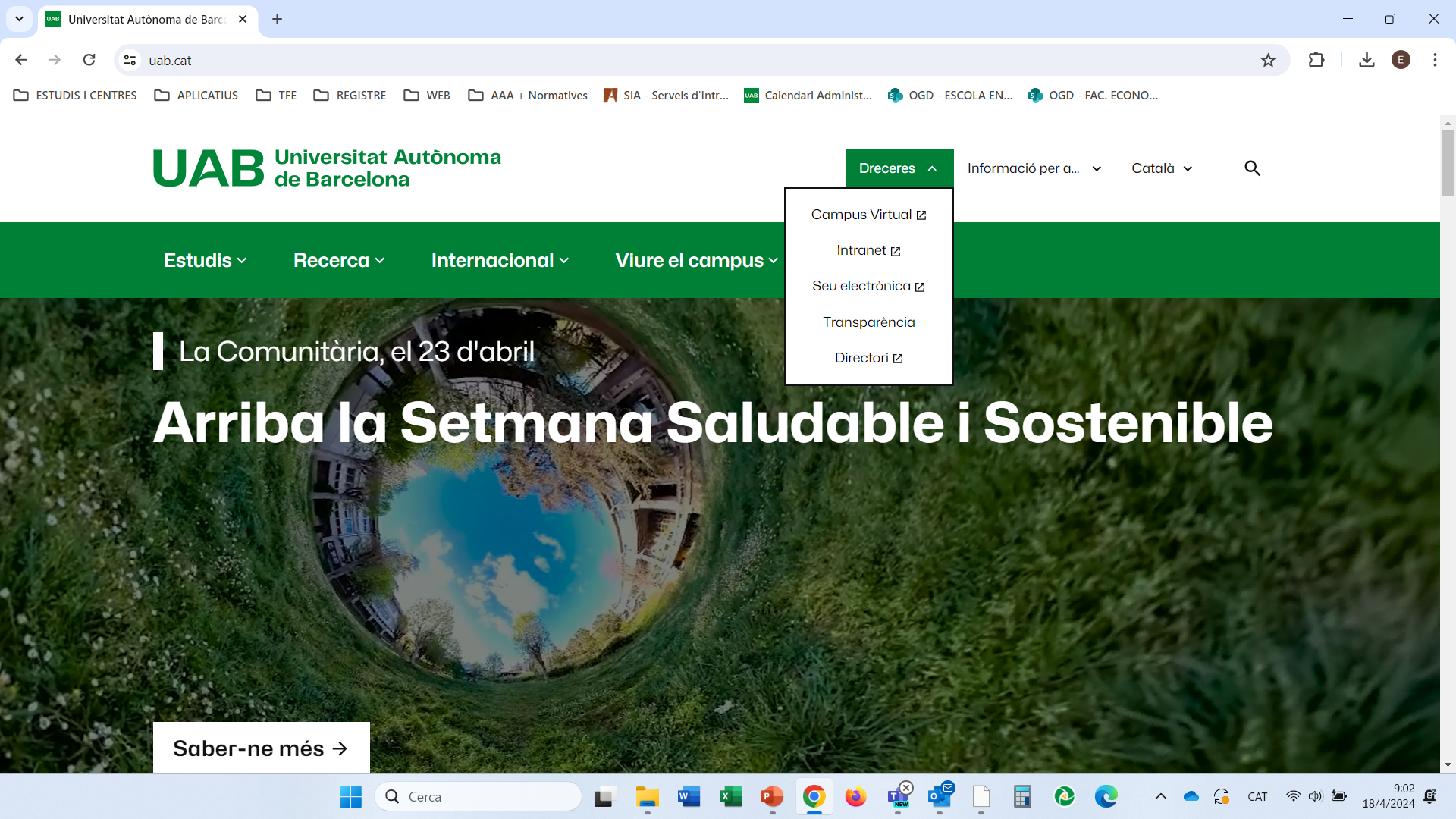 4
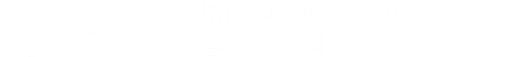 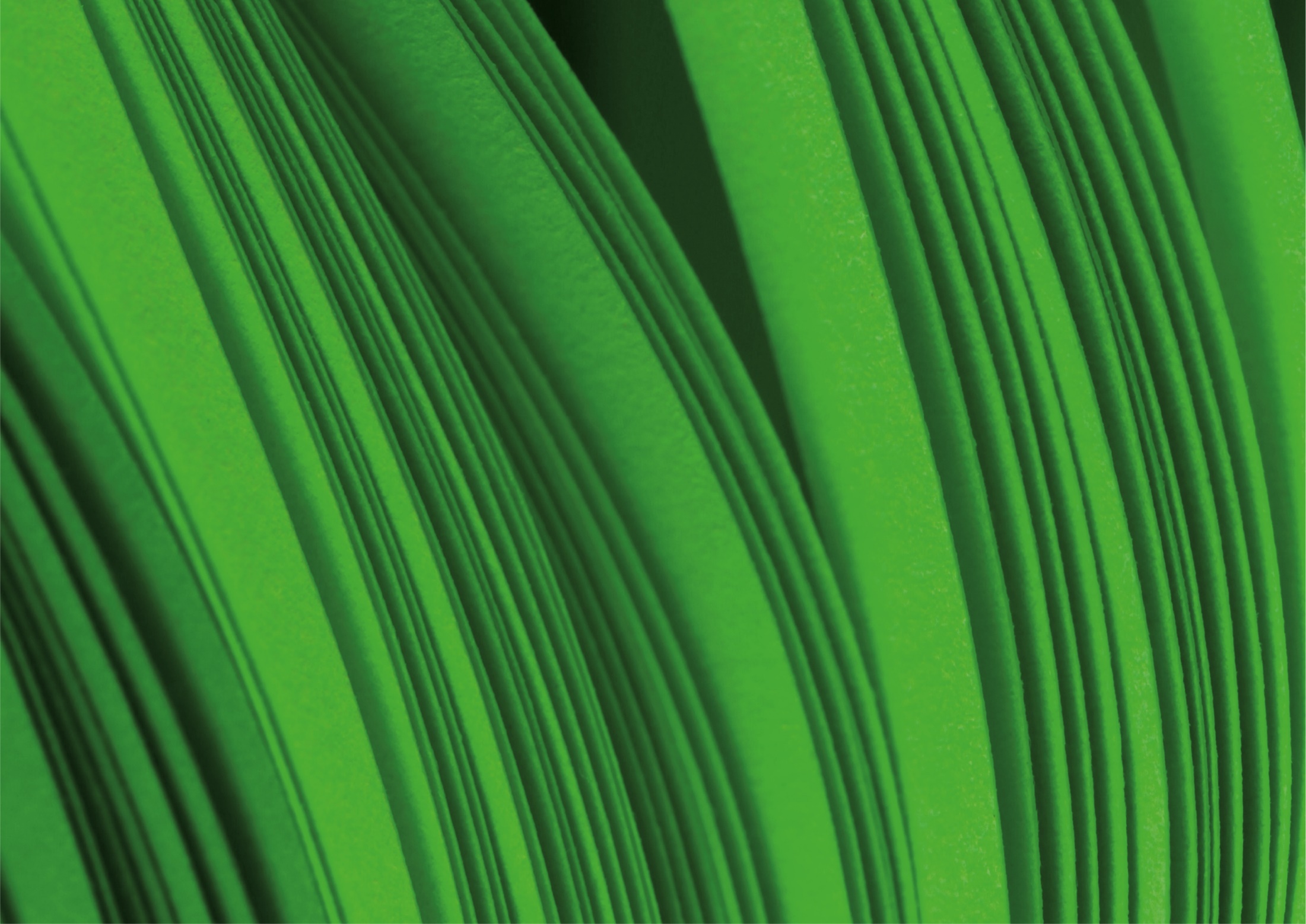 Seu electrònica
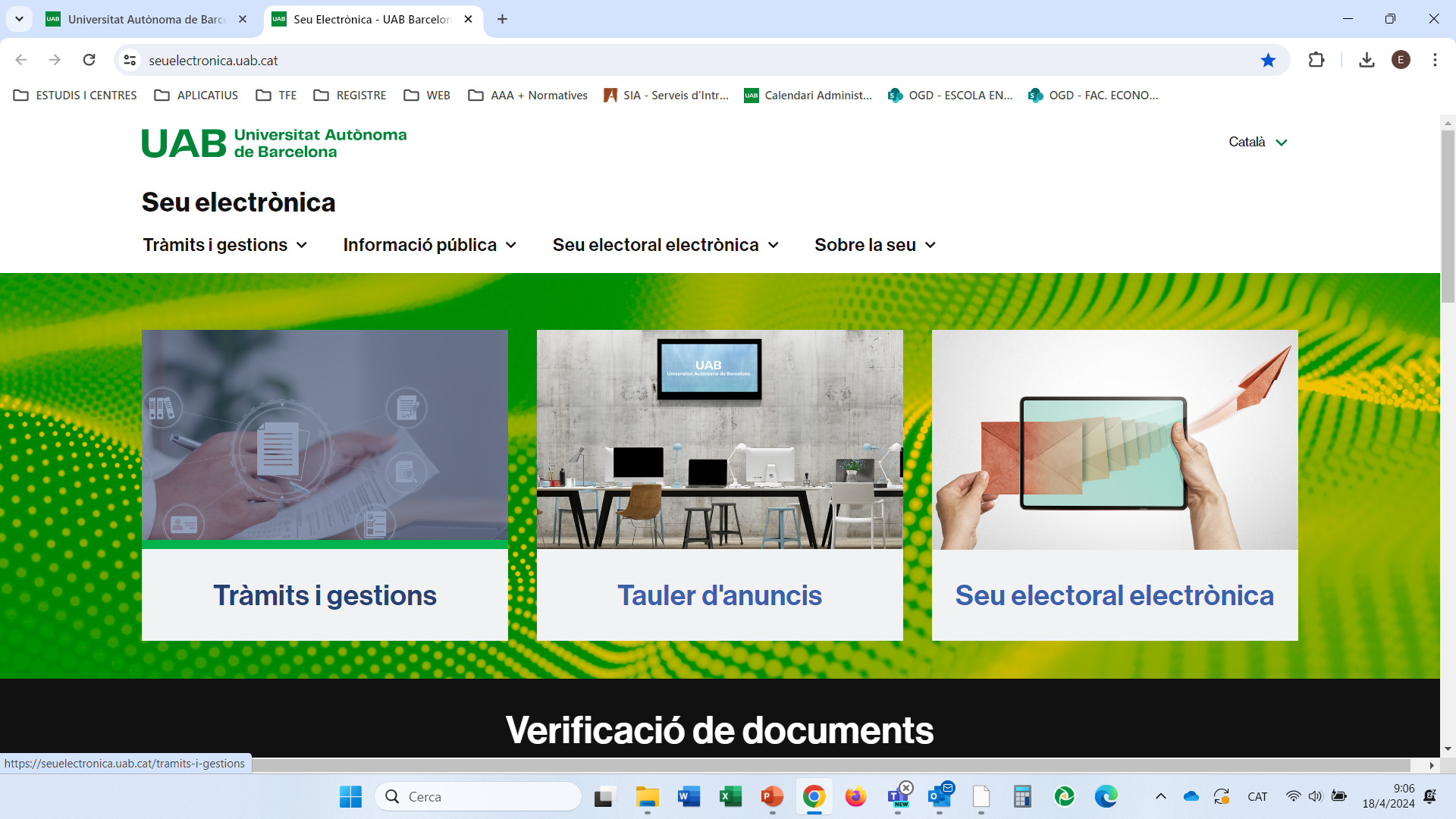 Clica a Tràmits i gestions
5
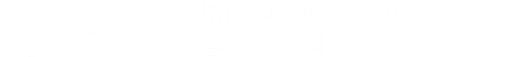 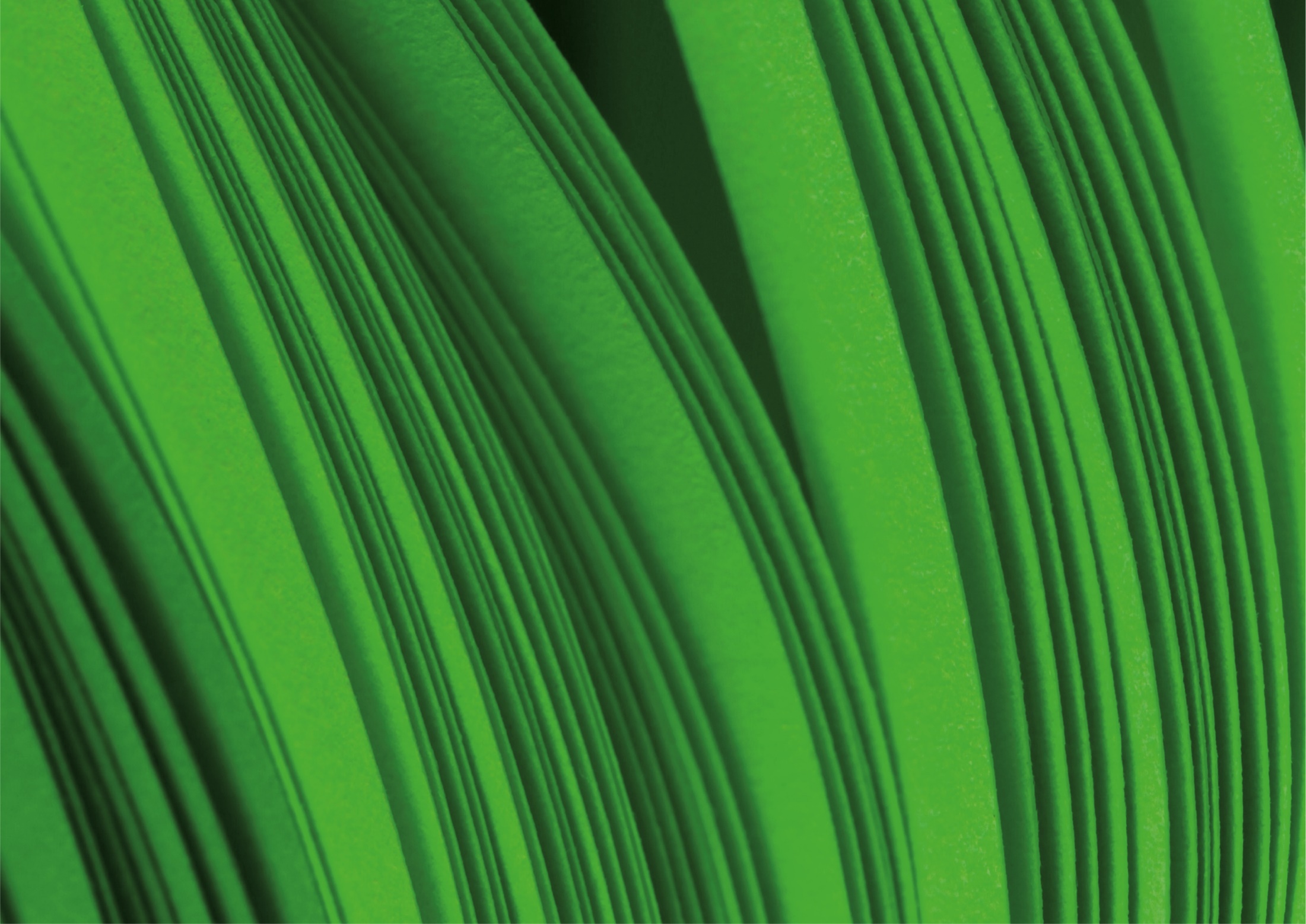 Seu electrònica
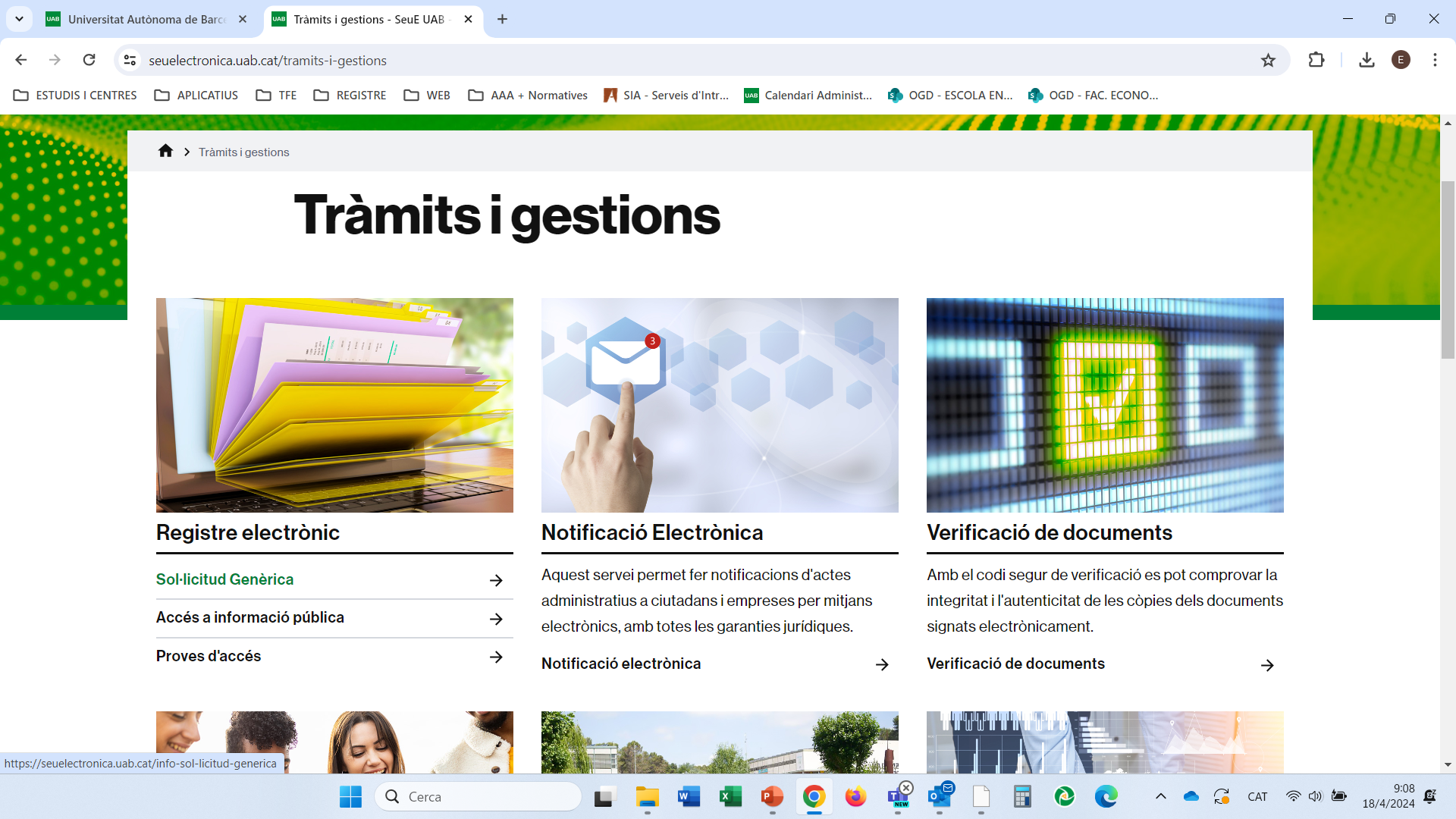 Clica a Sol·licitud Genèrica
6
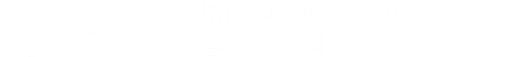 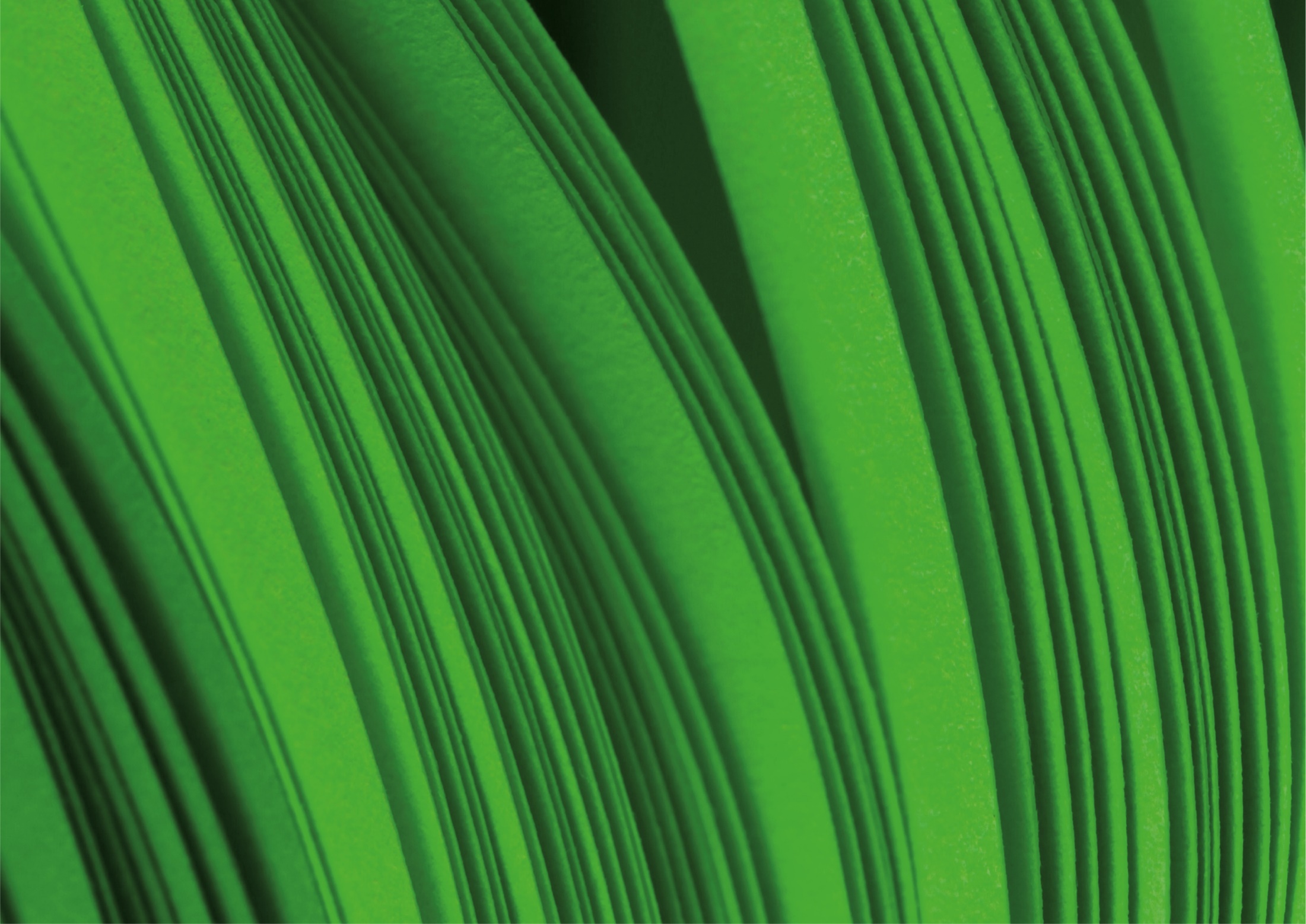 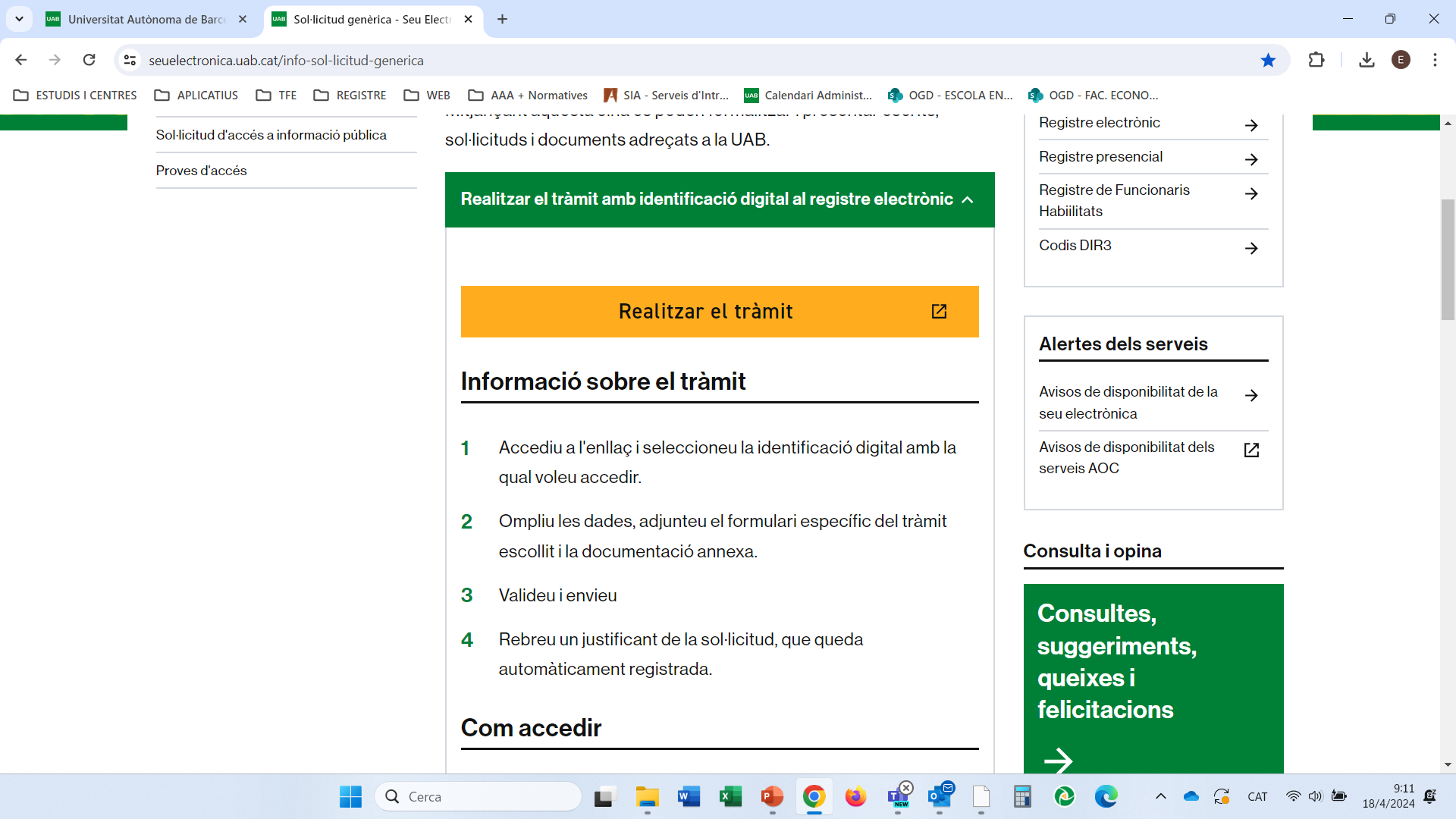 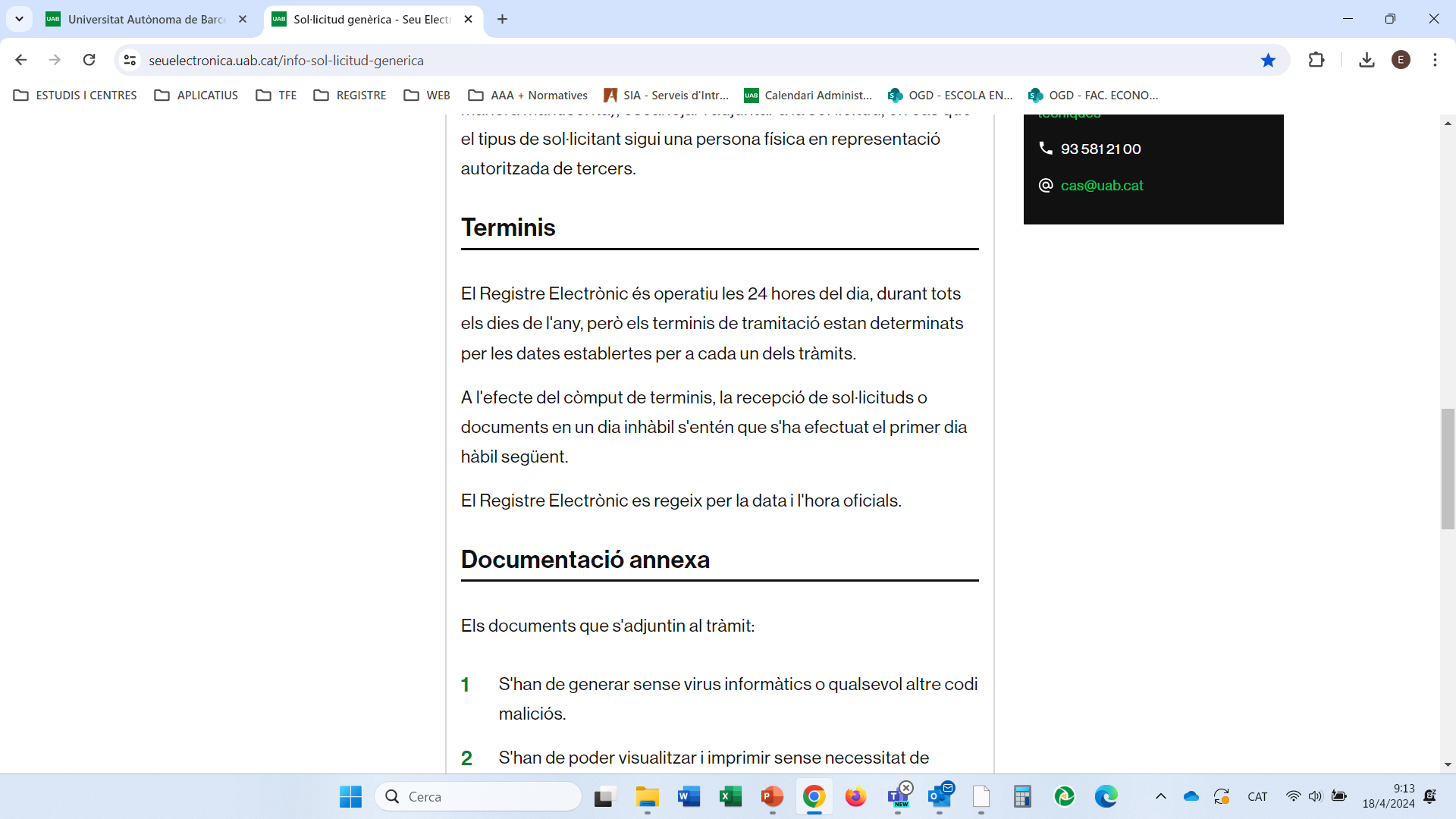 Seu electrònica
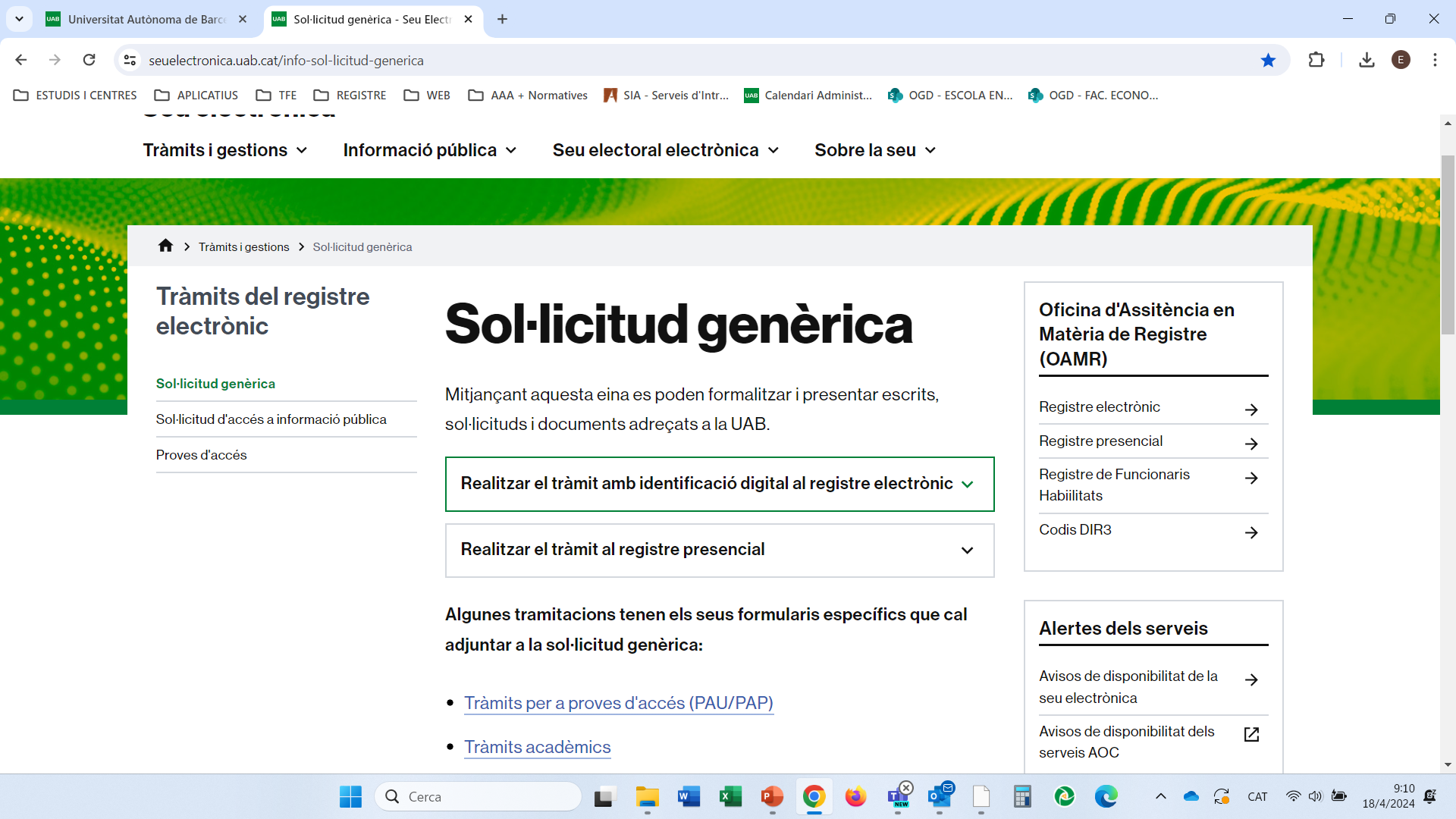 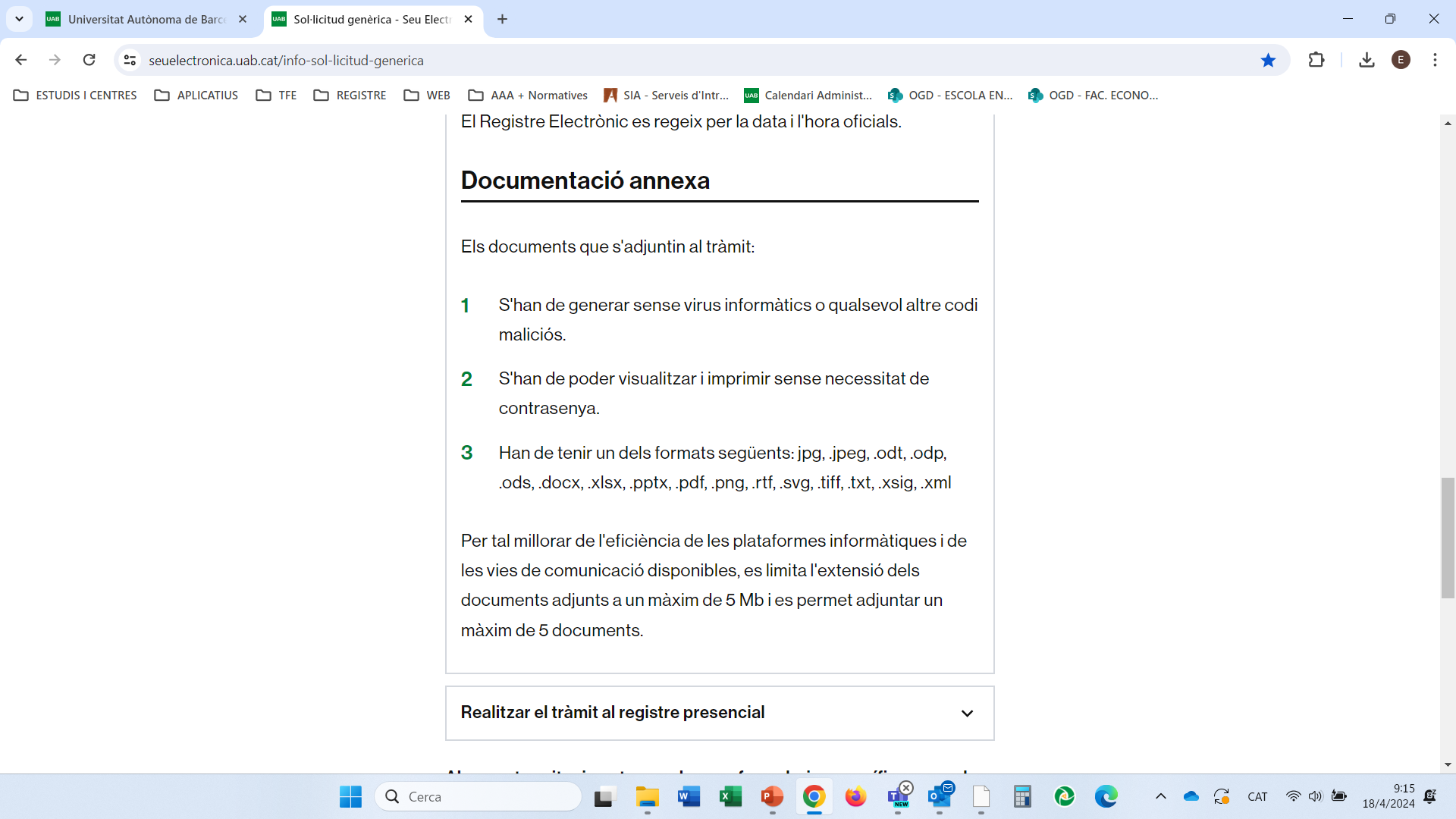 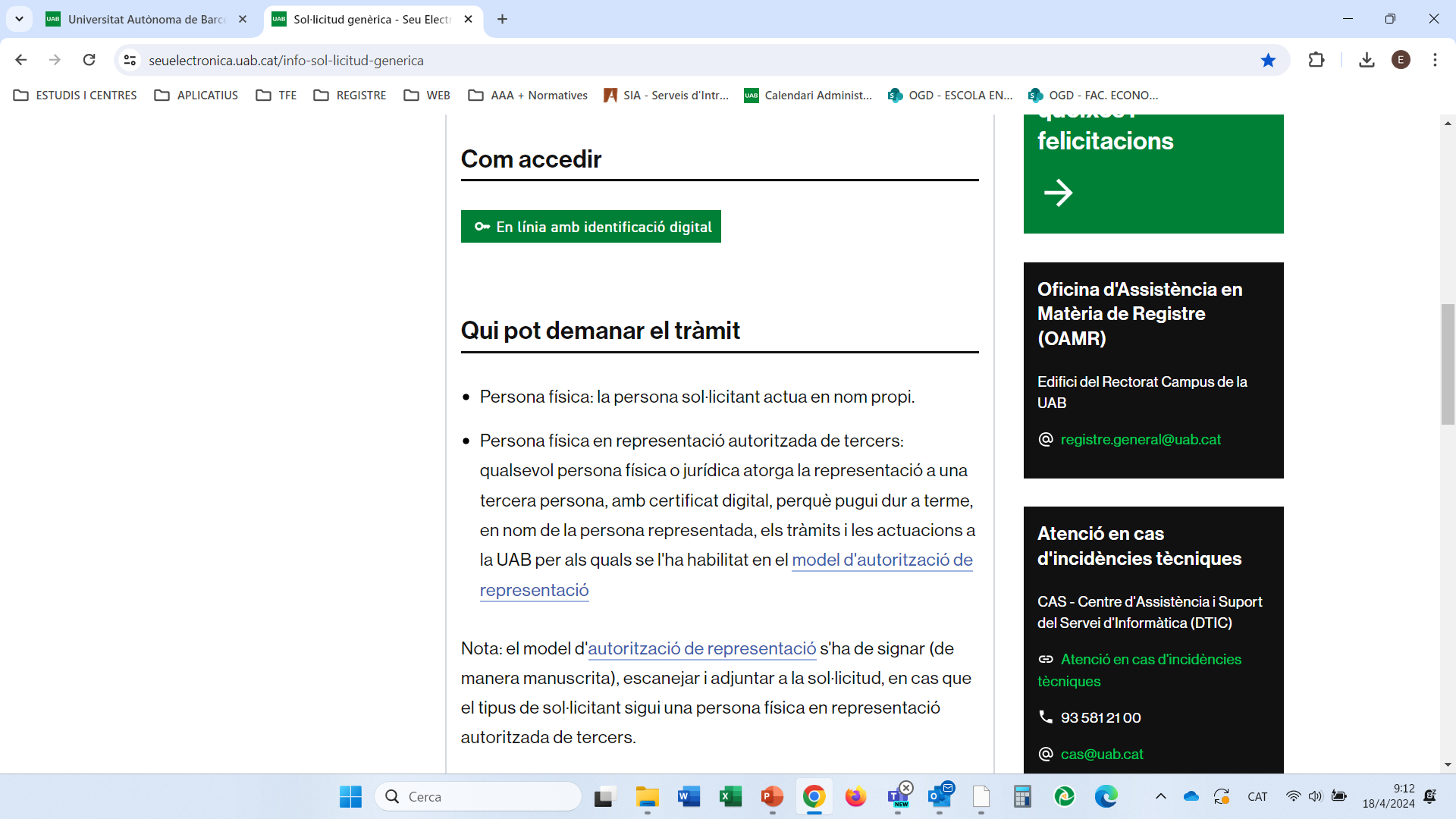 Quan cliquis, s’obrirà un desplegable amb la informació del tràmit. Clica Realitzar el tràmit
7
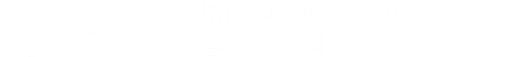 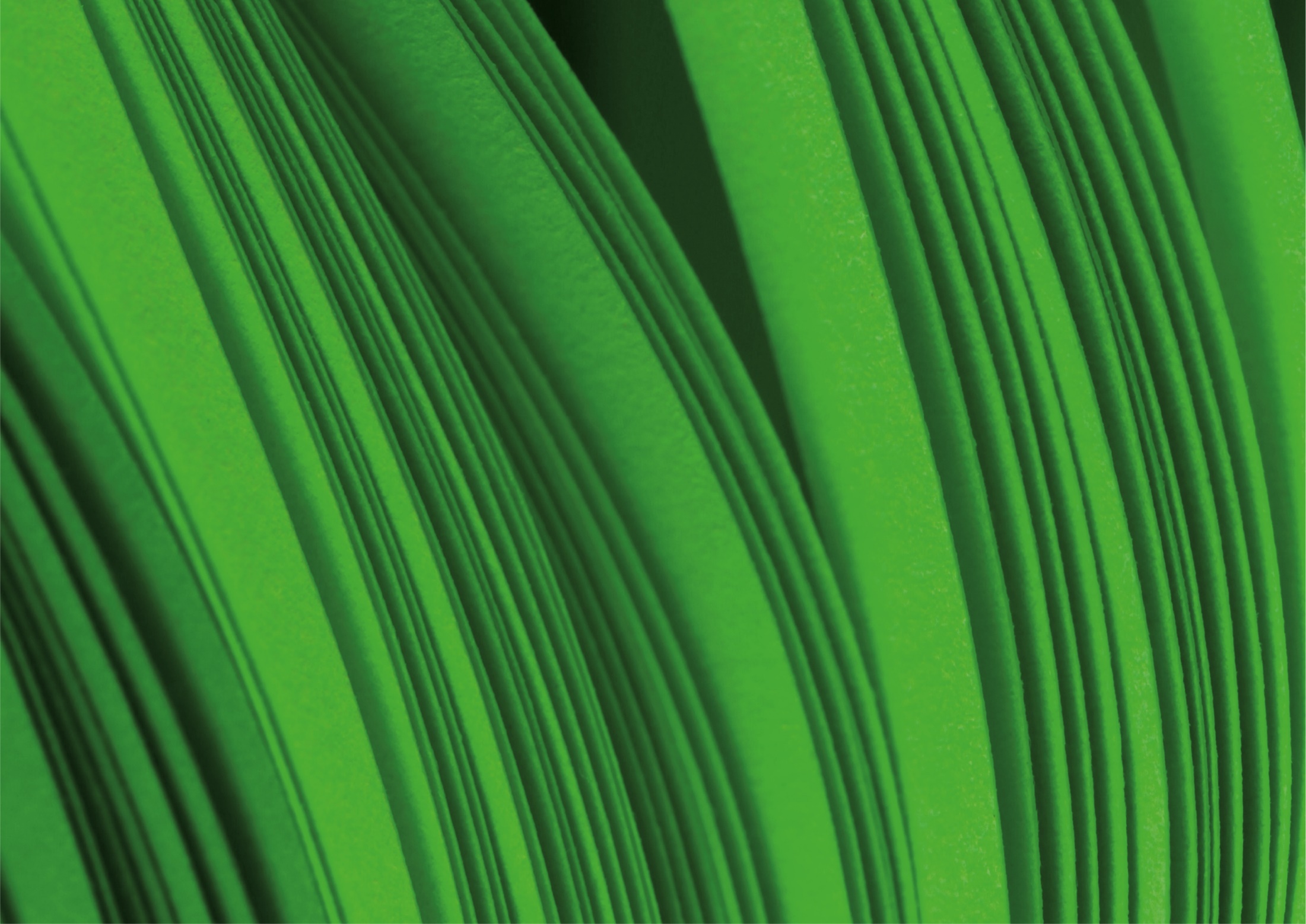 Certificats vàlids: Identificació i signatura
Identifica’t amb un certificat digital vàlid
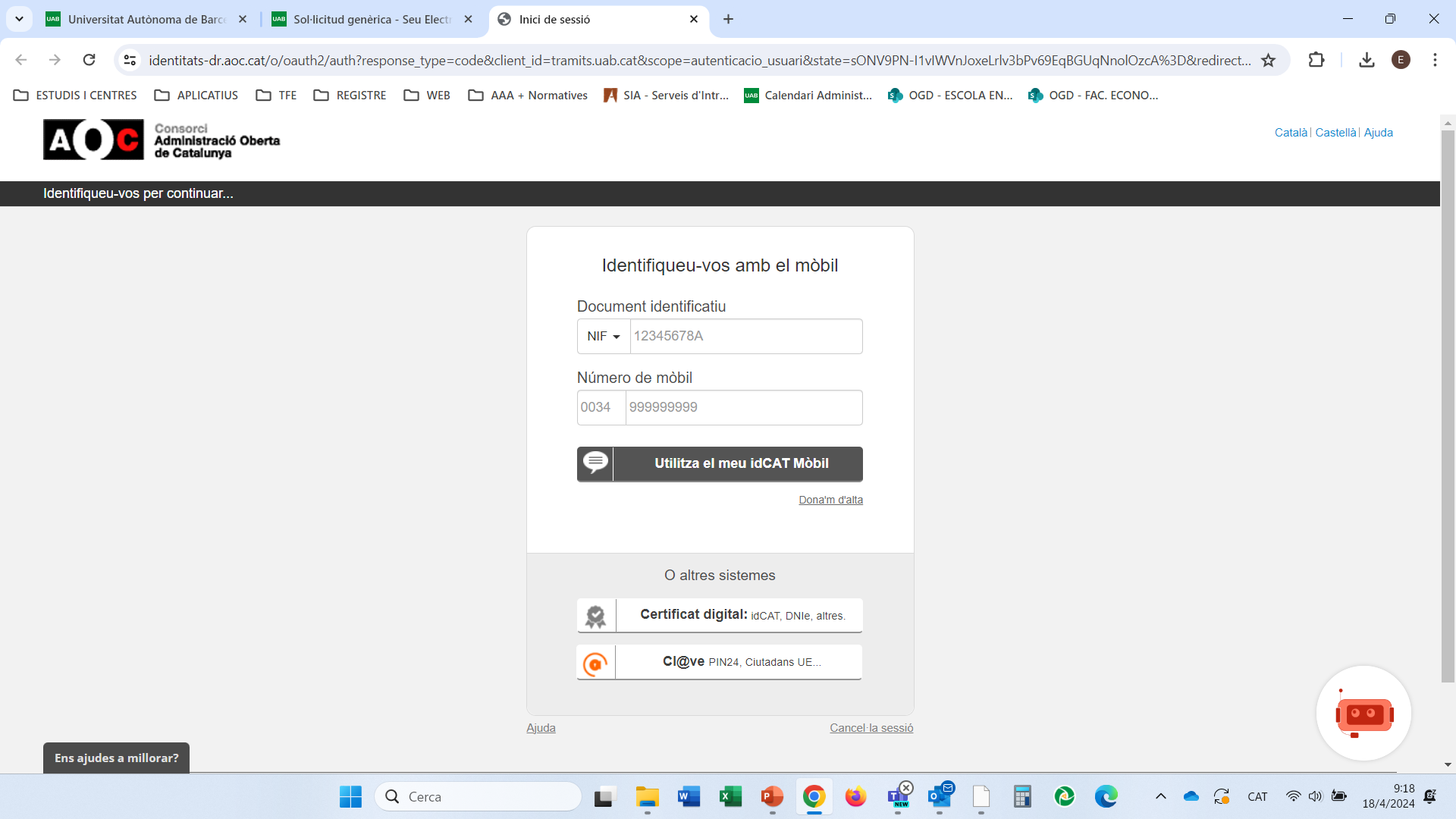 enllaç
8
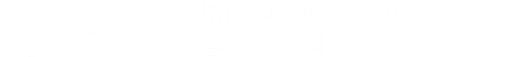 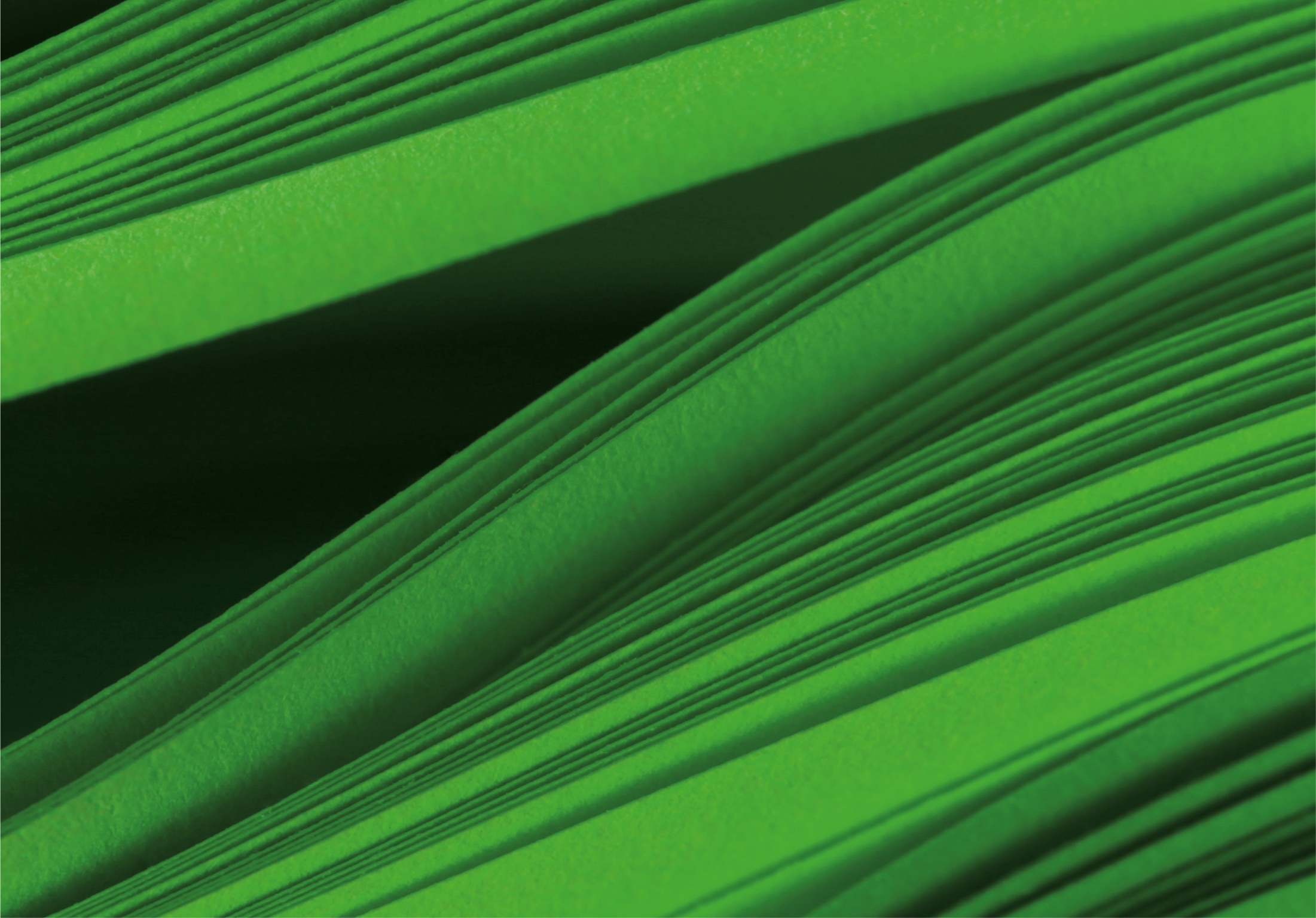 01b
Si no tens certificat digital:
9
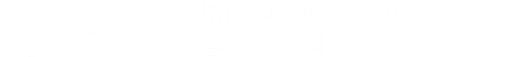 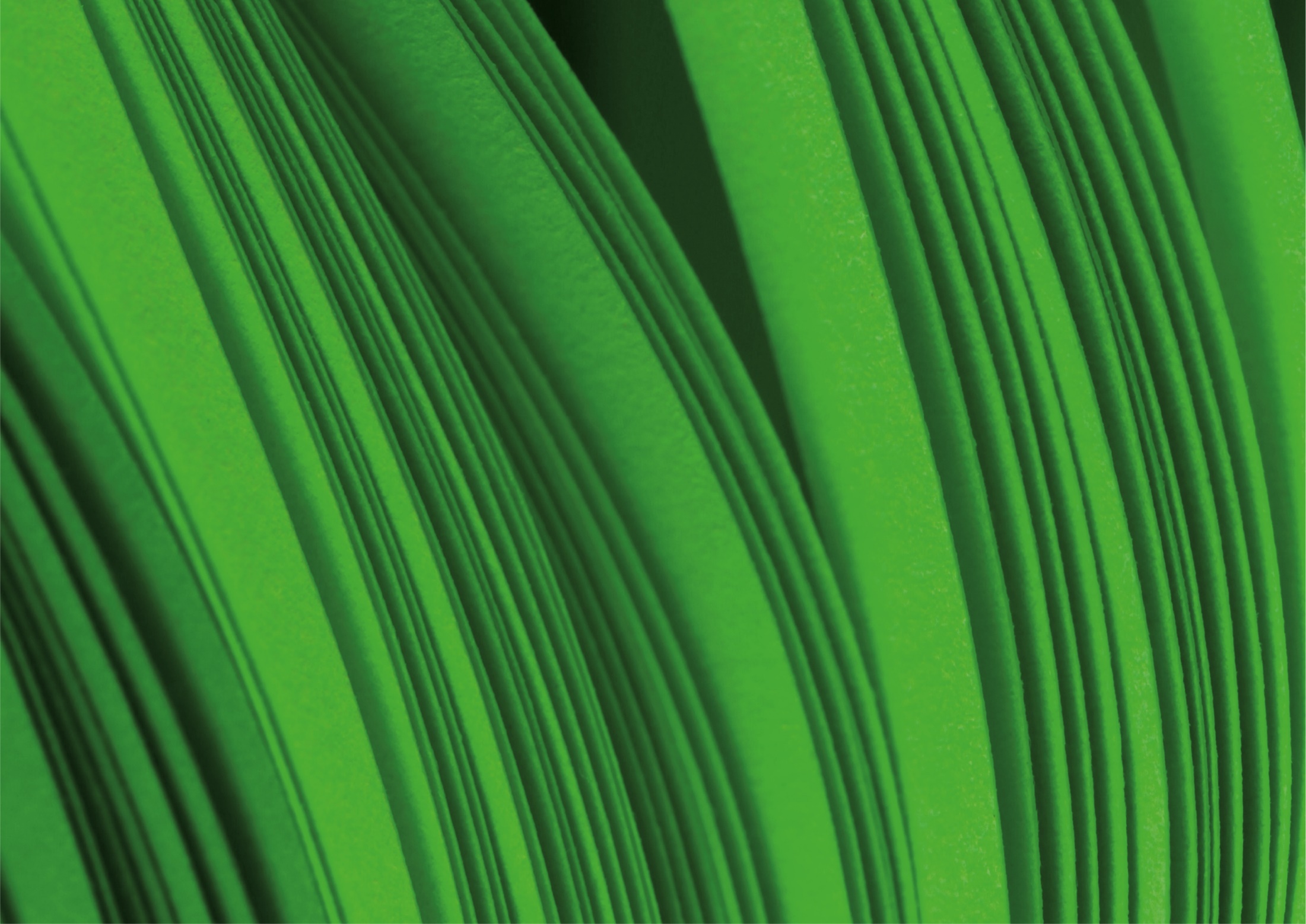 Si no tens certificat digital:
Tens diferents certificats vàlids, però per la seva rapidesa per obtenir-lo et recomanem
idCat mòbil
Altres certificats vàlids:
Cl@ave
idCAT: es pot tramitar al registre general de la UAB, sol·licitar per correu a l’adreça idcat@uab.cat, o per telèfon al 93 581 20 29. 
DNI-e: a la policia 
FNMT: vídeo tutorial, no cal anar presencialment, es pot fer tot online
10
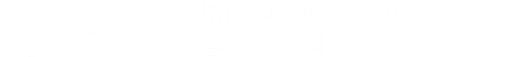 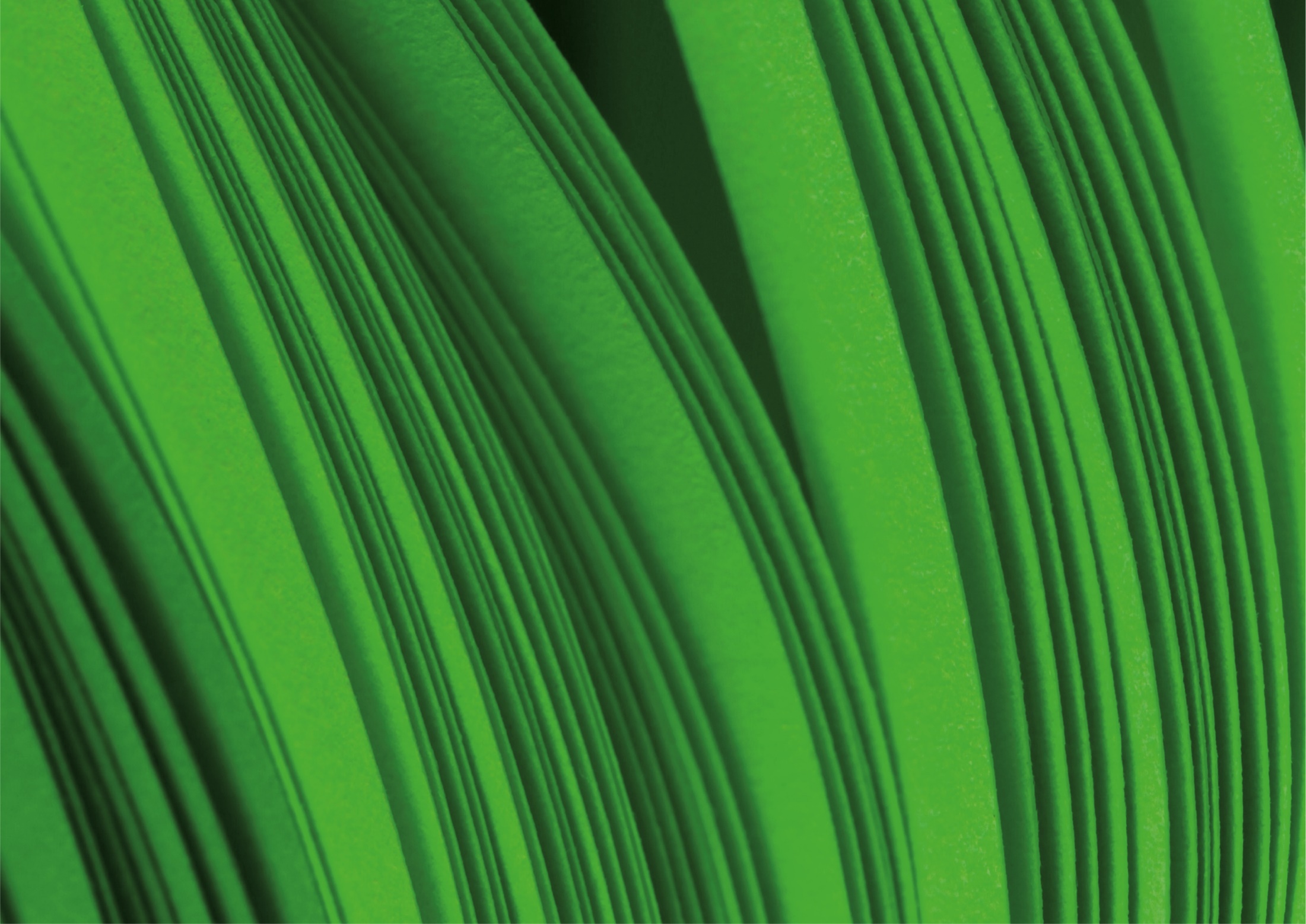 enllaç
Un cop obtingut el certificat: ves a la Seu Electrònica
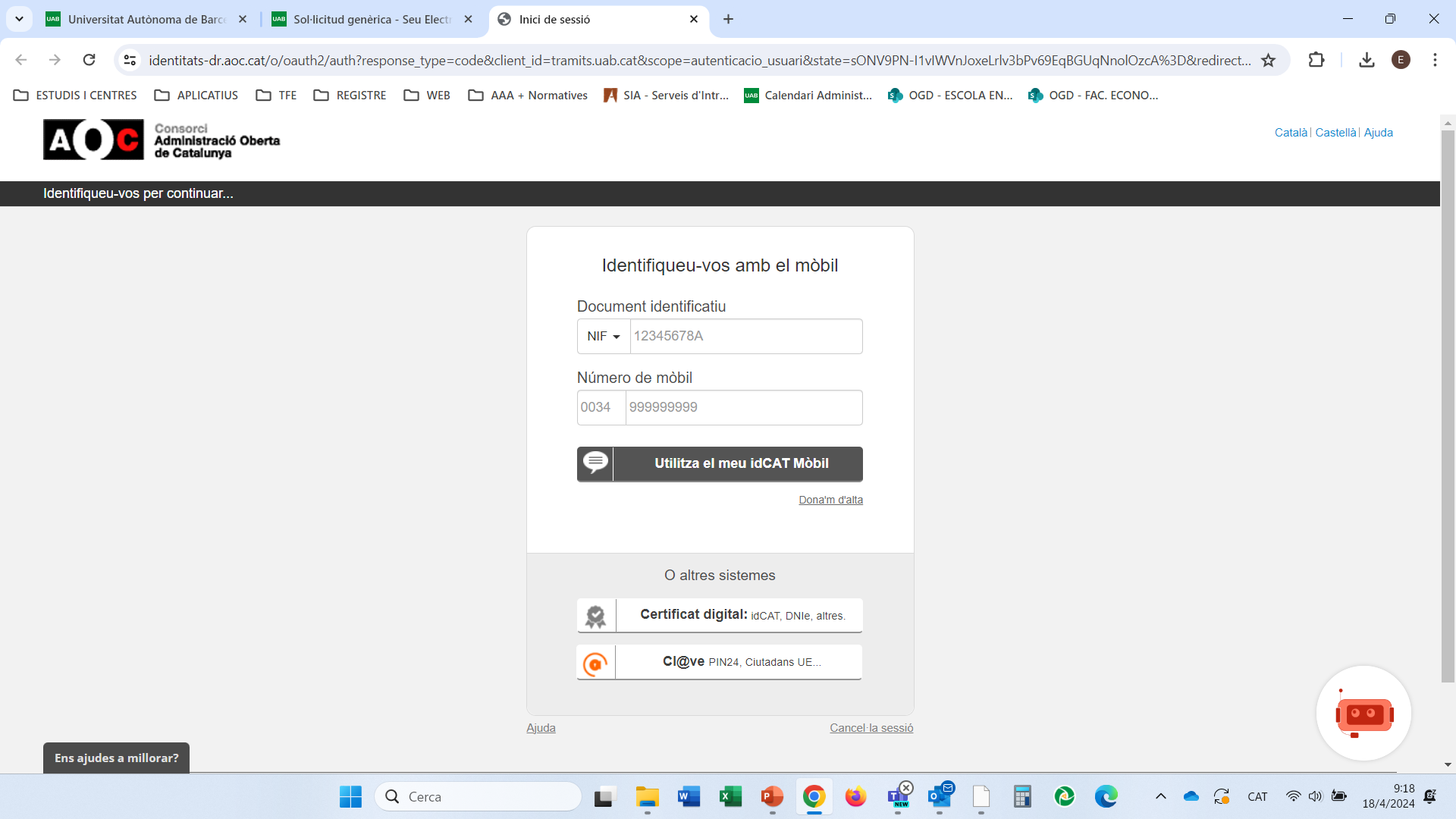 11
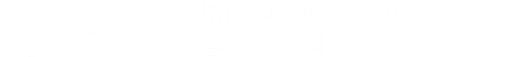 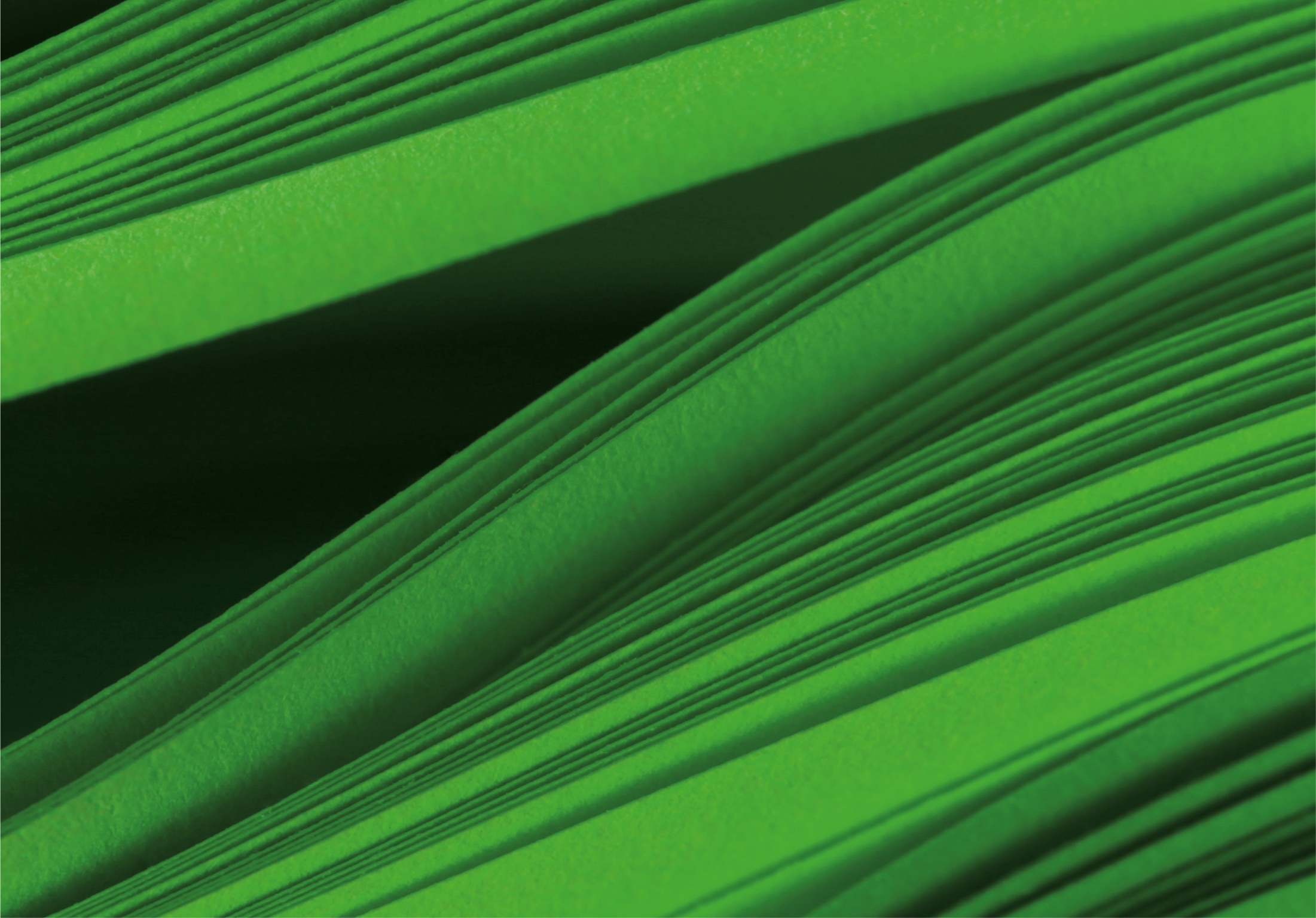 2
Sol·licitar el Canvi de pla d’estudis
12
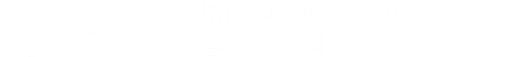 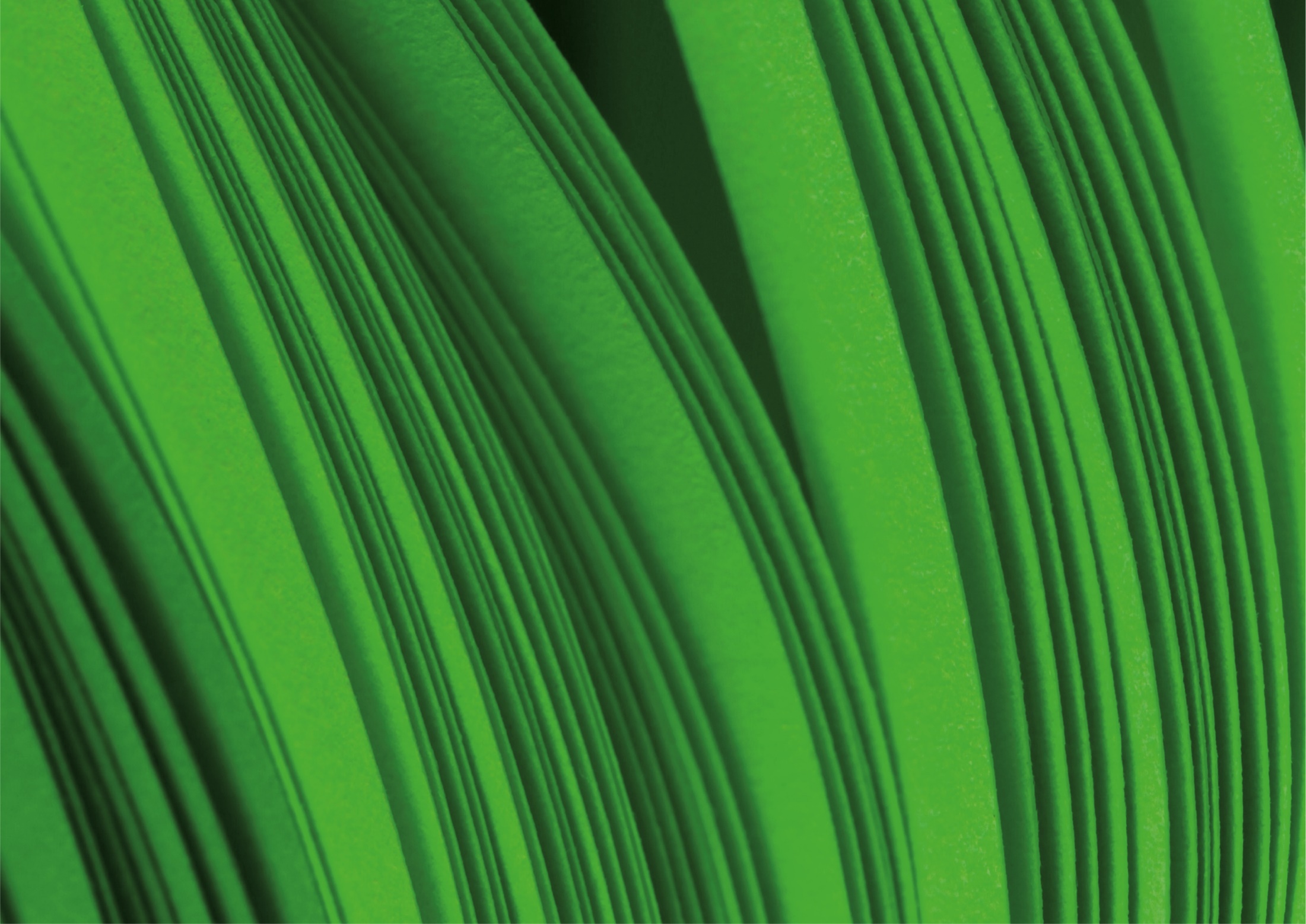 Registre
Les dades personals s’omplen automàticament. 
La resta de dades s’han d’omplir.
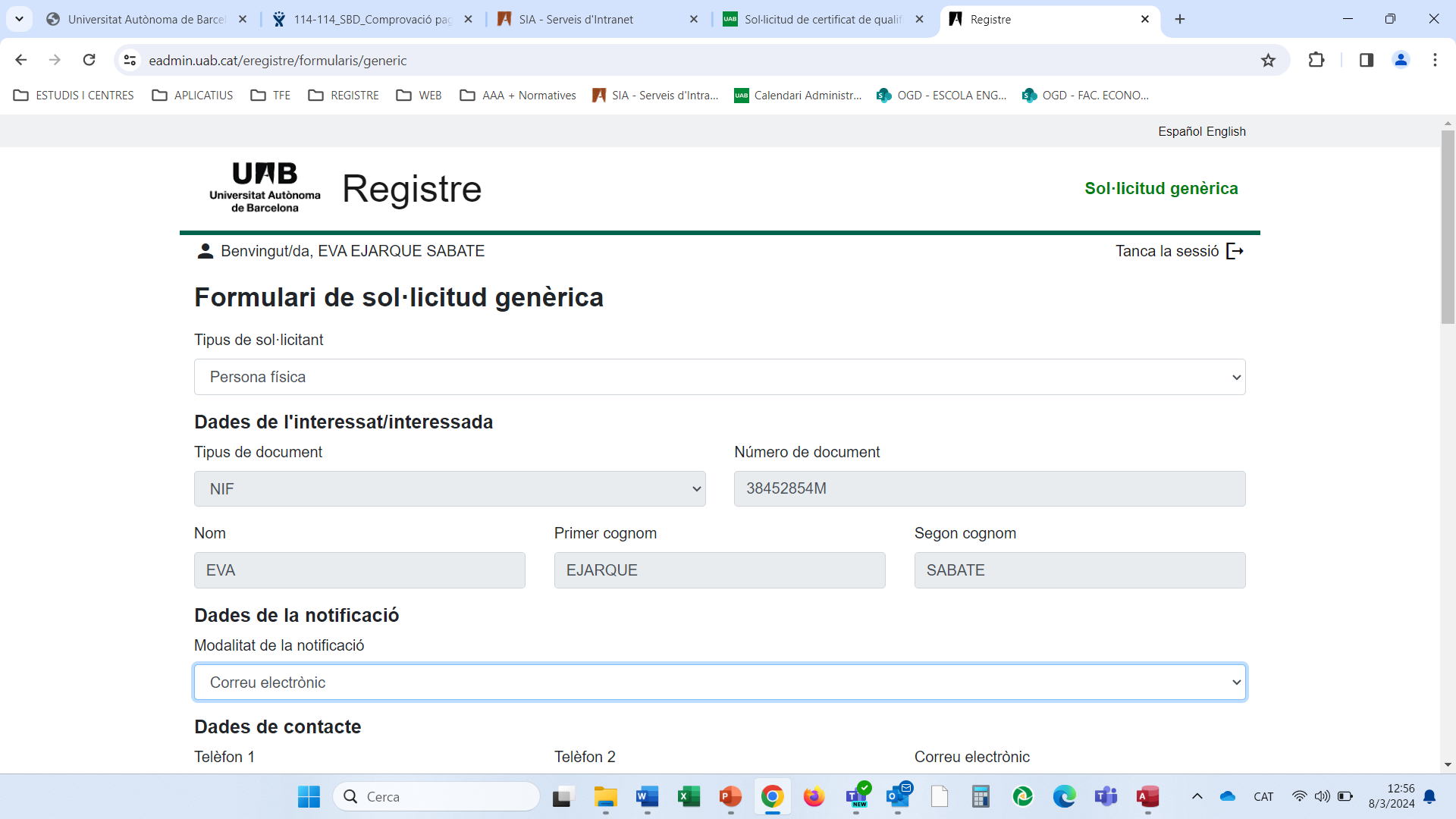 Assumpte: Canvi de pla d’estudis del grau en XXX.
Exposo: Que soc alumne de 1er curs del grau en XXX amb NIU XXXX.
Sol·licito: El canvi al nou pla d’estudis del grau en XXX per al proper curs acadèmic 2024/25.
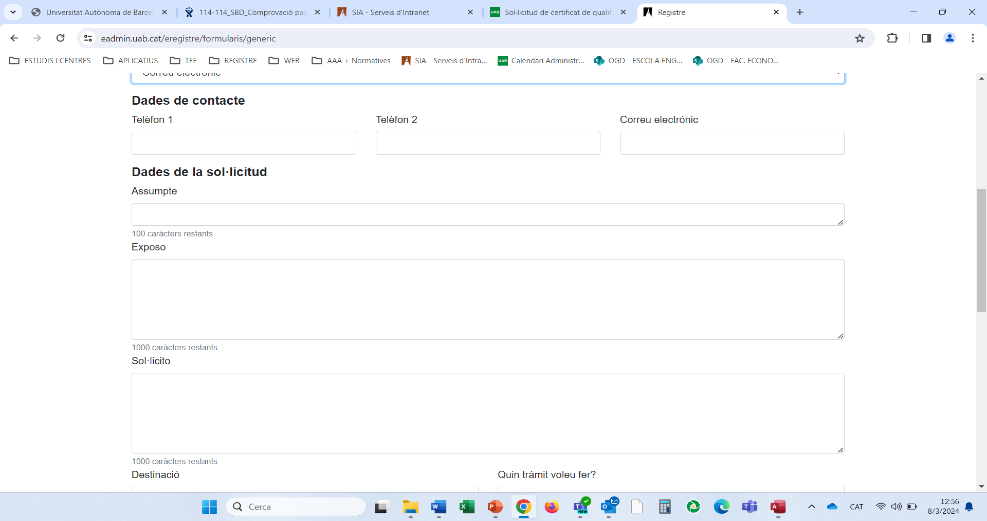 Destinació: GA – Campus Sabadell
Marcar i ENVIAR
13
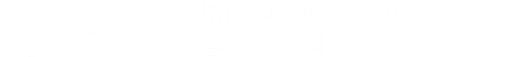 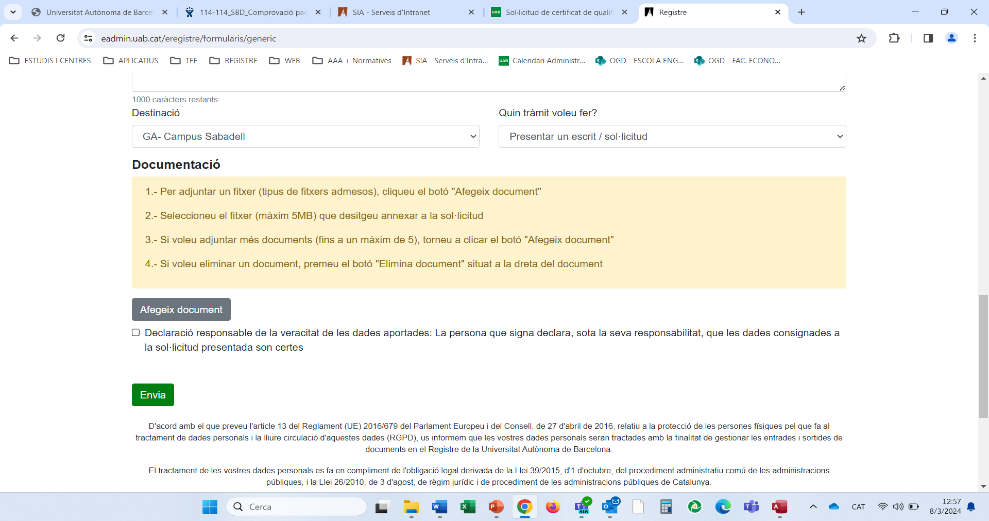 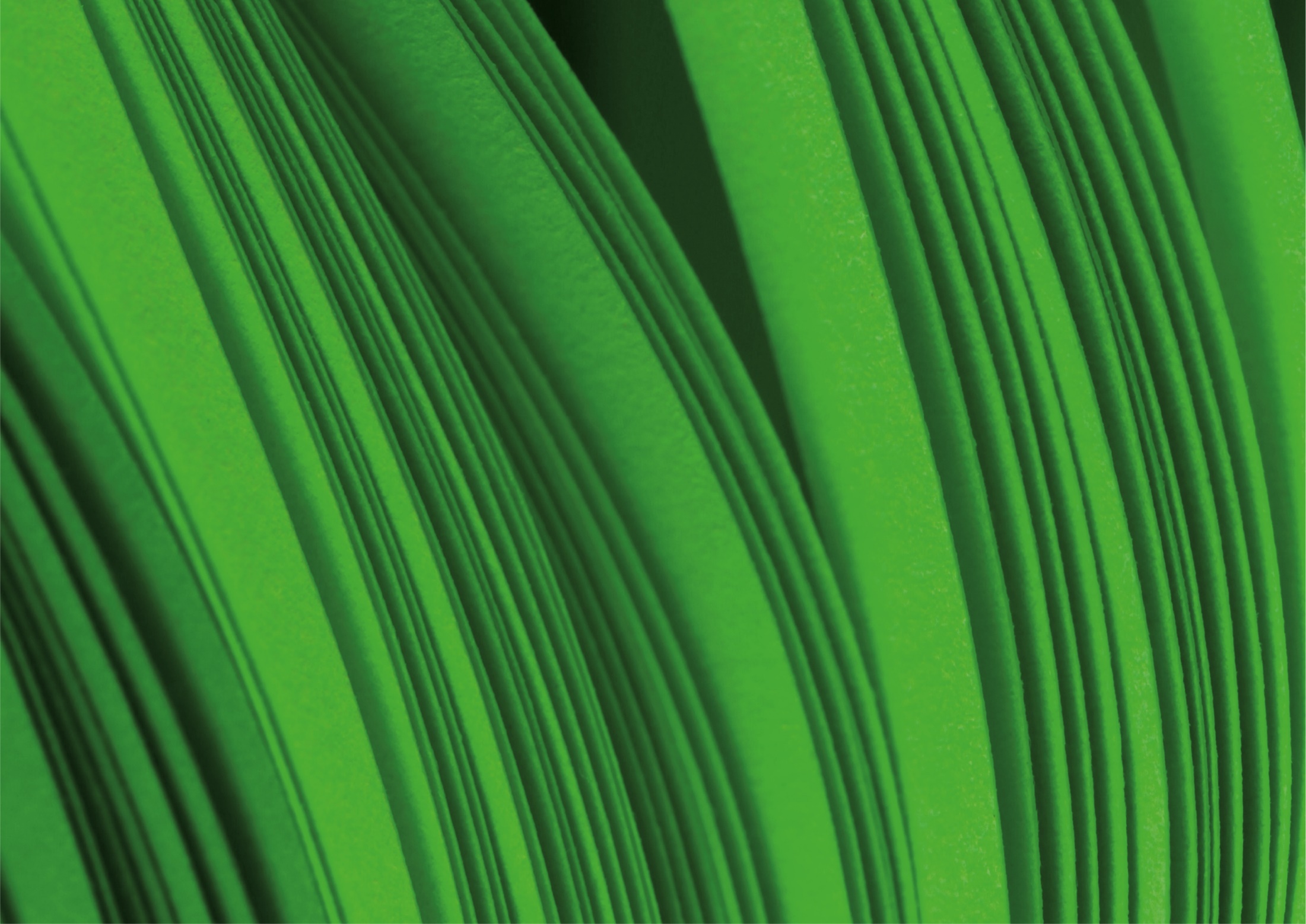 Termini de les sol·licituds
Pots fer la teva sol·licitud del 6 al 10 de maig
14
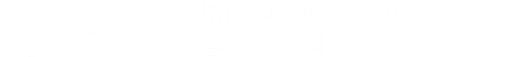